Evolution temporelle d’un système quantique à deux niveaux
Niveau : L3
Prérequis : Formalisme de Dirac, calcul d’état et de vecteurs propres, équation de Schrödinger
https://www.youtube.com/watch?v=zaEzZaz9wEU&ab_channel=ManuelMoreiraBaptista
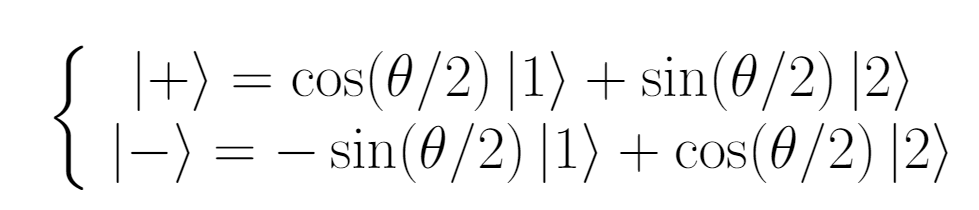 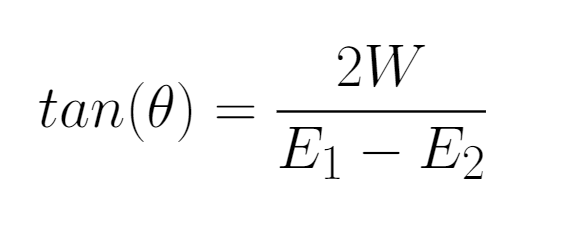 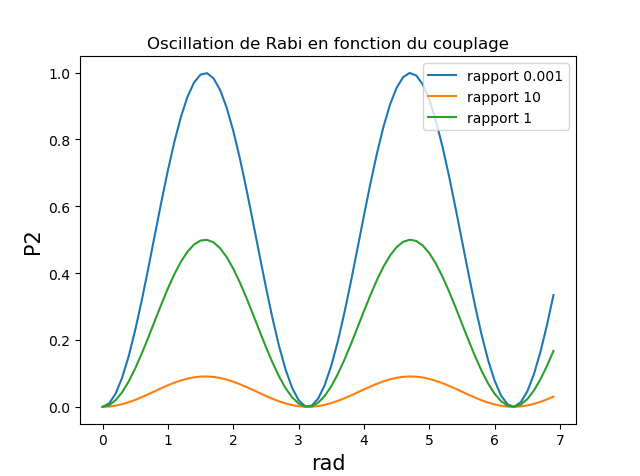 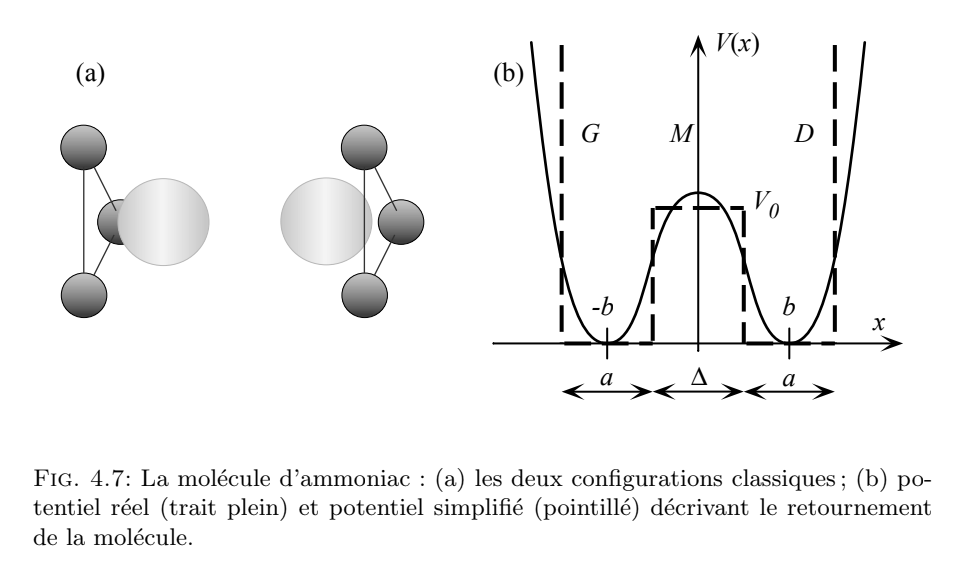 Mécanique quantique Basdavant et Dalibard
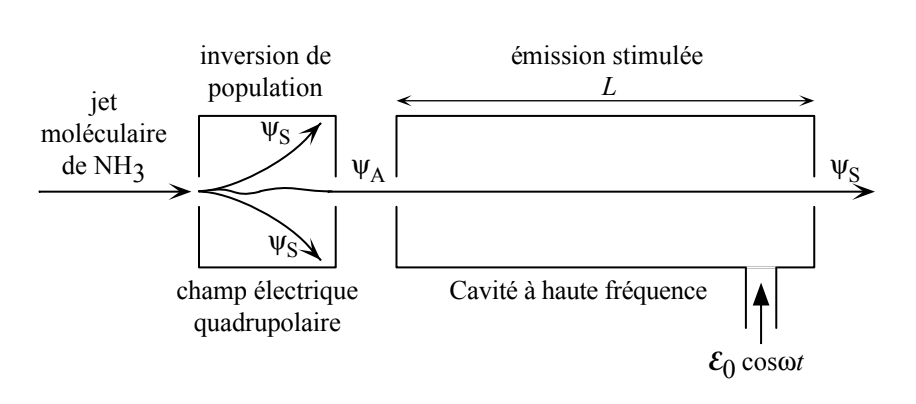 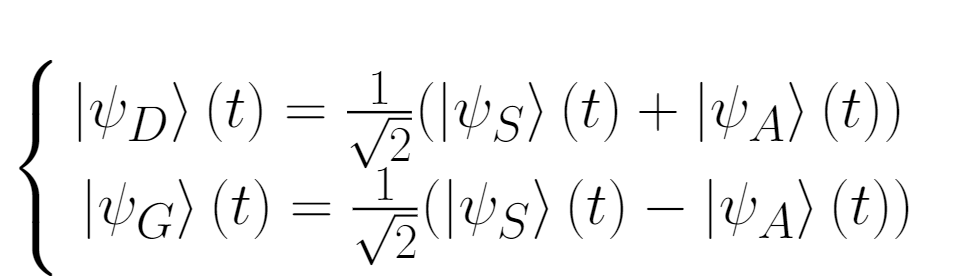 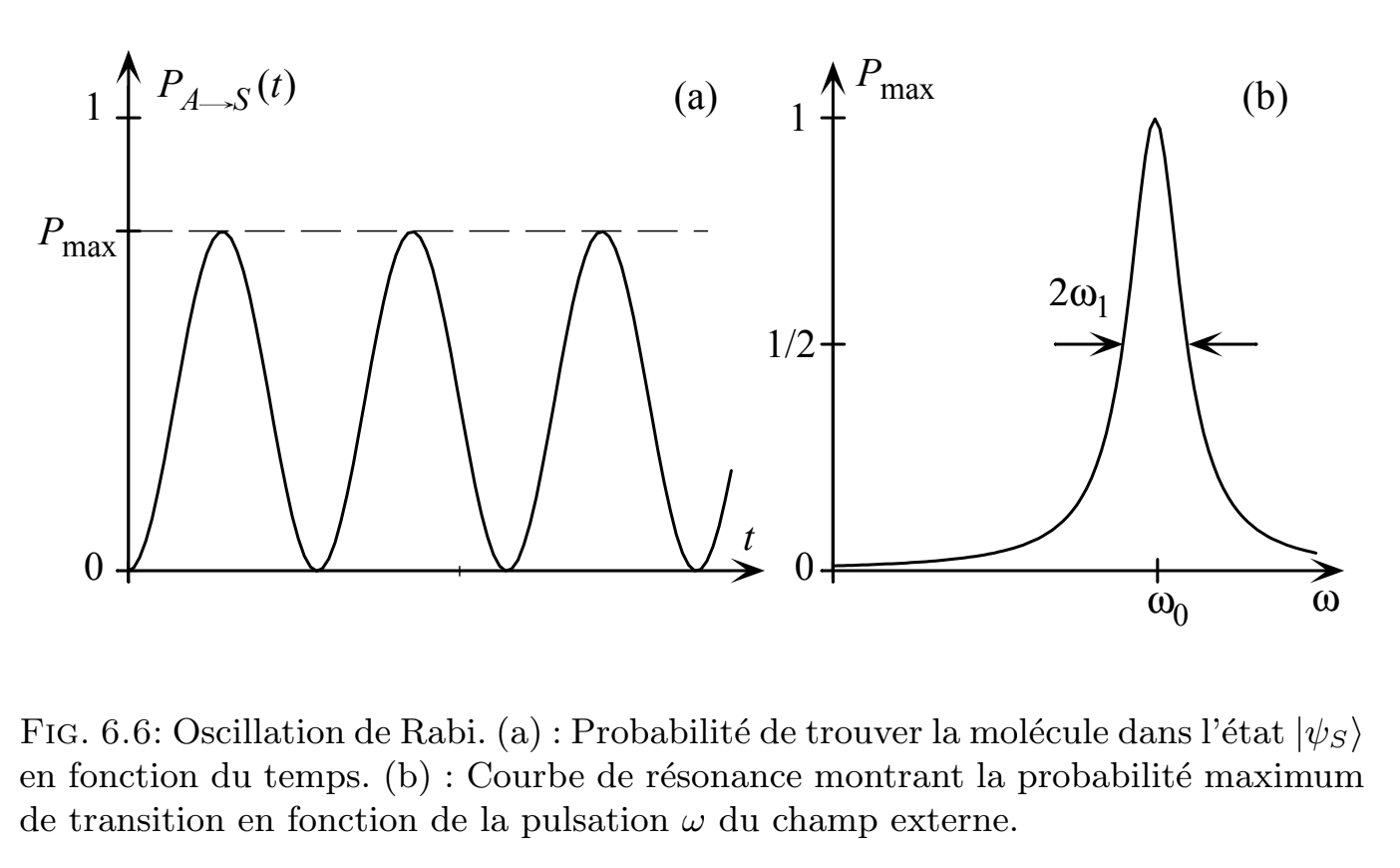